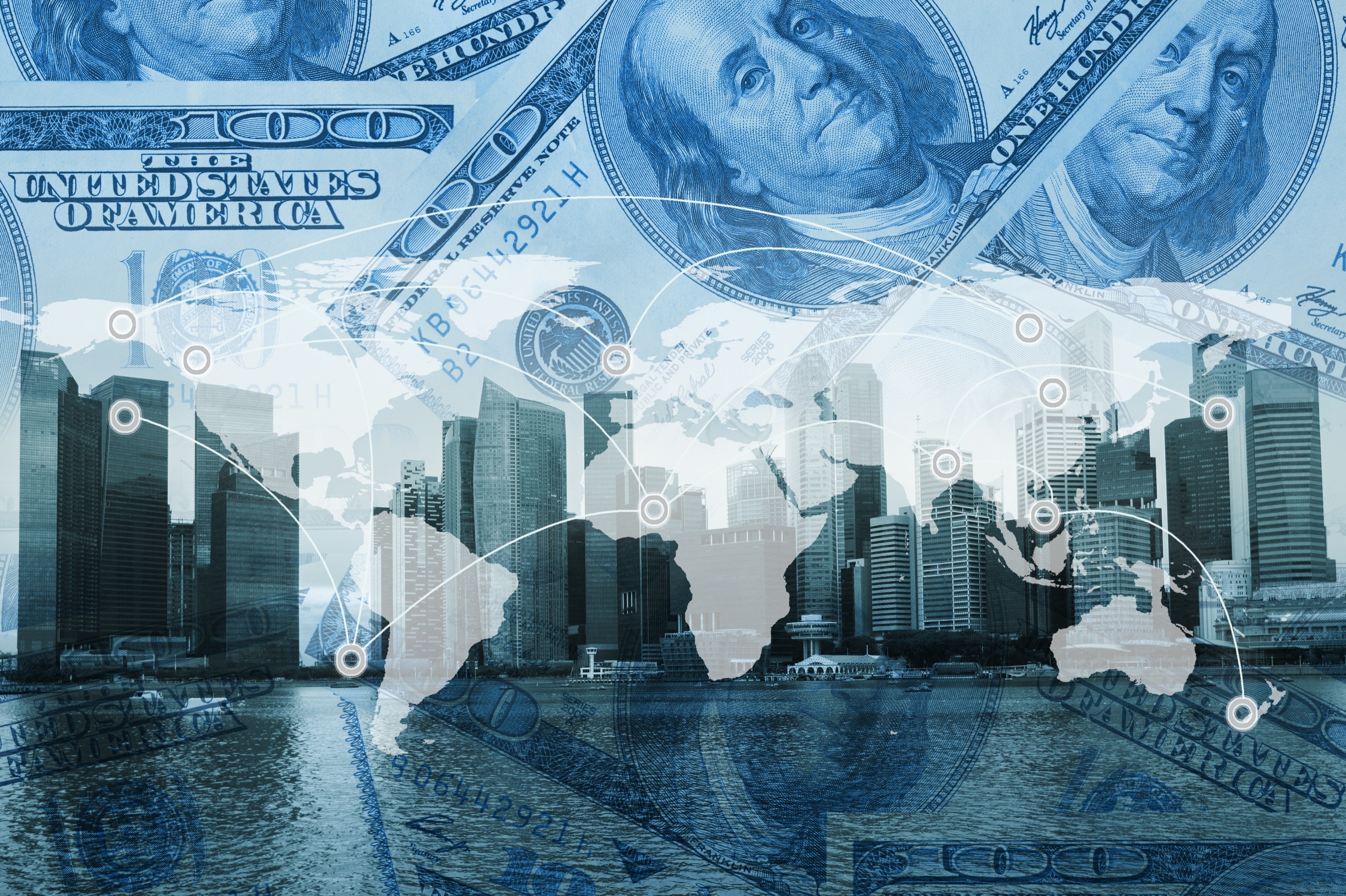 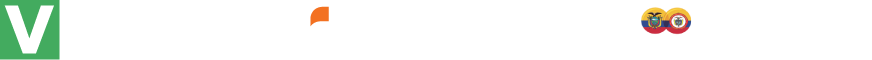 El calentamiento global
Lorem ipsum dolor sit amet, consectetuer adipiscing Lorem ipsum dolor sit amet, Lorem ipsum dolor sit amet, consectetuer
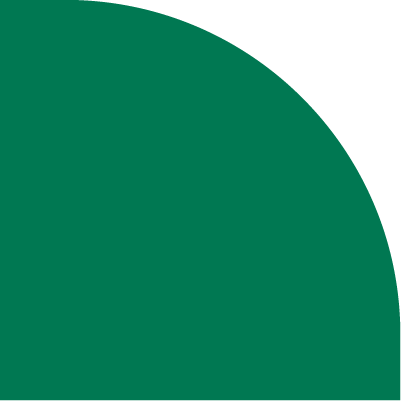 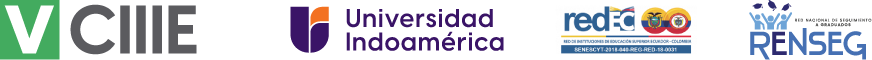 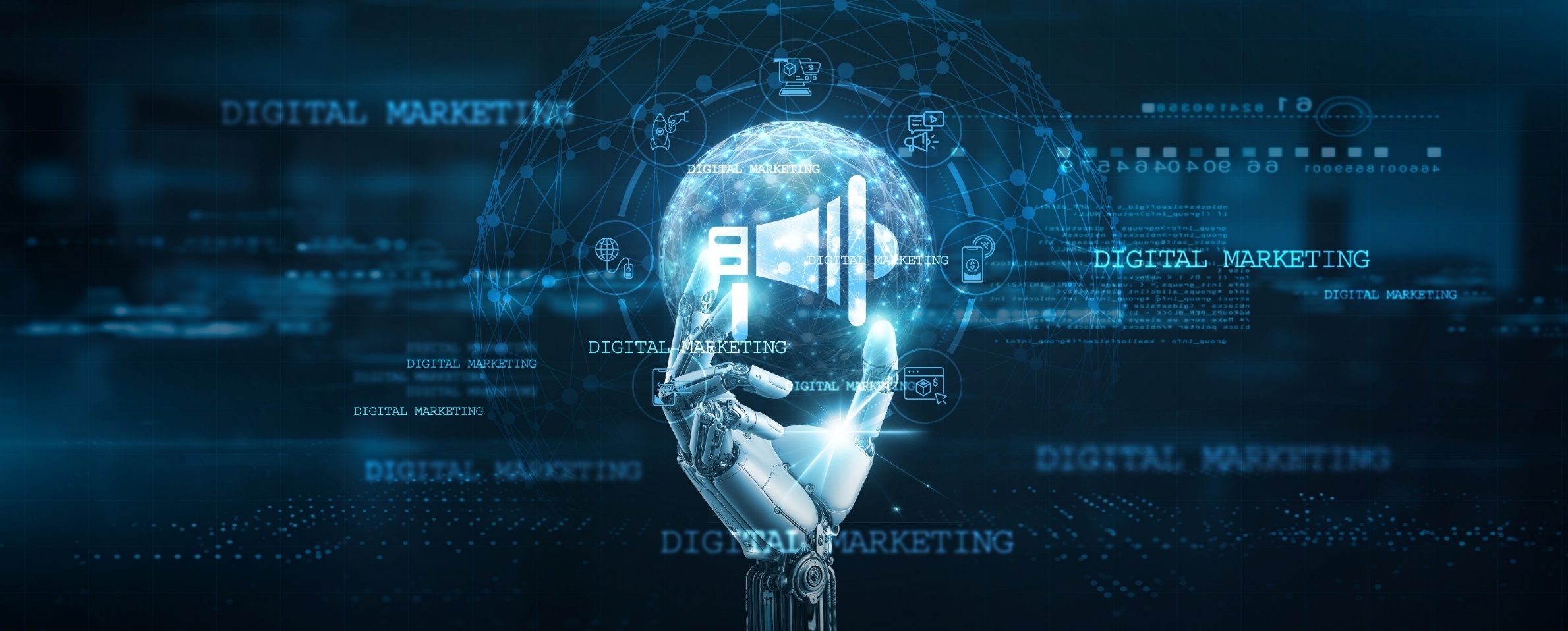 Ciencias de la Tierra y del Medio Ambiente
El calentamiento global en la antartida,
¿es de preocupación para la vida humana?
The standard Lorem Ipsum passage, used since the 1500s
Lorem ipsum dolor sit amet, consectetur adipiscing elit, sed do eiusmod tempor incididunt ut labore et dolore magna aliqua. Ut enim ad minim veniam, quis nostrud exercitation ullamco laboris nisi ut aliquip ex ea commodo

The standard Lorem Ipsum passage, used since the 1500s
Lorem ipsum dolor sit amet, consectetur adipiscing elit, sed do eiusmod tempor incididunt ut labore et dolore magna aliqua. Ut enim ad minim veniam, quis nostrud exercitation ullamco laboris nisi ut aliquip ex ea commodo

The standard Lorem Ipsum passage, used since the 1500s
Lorem ipsum dolor sit amet, consectetur adipiscing elit, sed do eiusmod tempor incididunt ut labore et dolore magna aliqua. Ut enim ad minim veniam, quis nostrud exercitation ullamco laboris nisi ut aliquip ex ea commodo
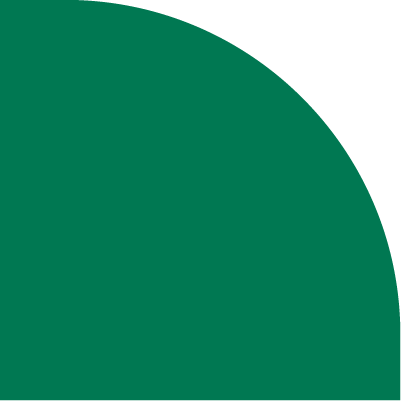 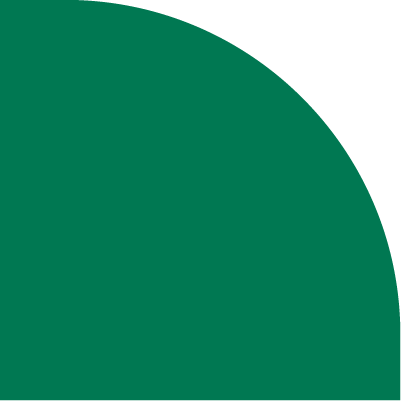 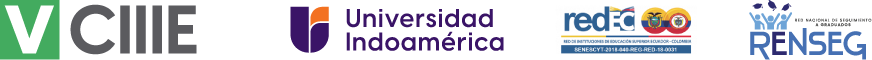 TITULAR DE LAS IMAGENES
Gráfico 1. Lorem impsum Lorem ipsum dolor sit amet, consectetur adipiscing elit, sed do eiusmod tempor incididunt
Gráfico 1. Lorem impsum Lorem ipsum dolor sit amet, consectetur adipiscing elit, sed do eiusmod tempor incididunt
Gráfico 1. Lorem impsum Lorem ipsum dolor sit amet, consectetur adipiscing elit, sed do eiusmod tempor incididunt
The standard Lorem Ipsum passage, used since the 1500s
"Lorem ipsum dolor sit amet, consectetur adipiscing elit, sed do eiusmod tempor incididunt ut labore et dolore magna aliqua. Ut enim ad minim veniam, quis nostrud exercitation ullamco laboris nisi ut aliquip ex ea commodo consequat. Duis aute irure dolor in reprehenderit in voluptate velit esse cillum dolore eu fugiat nulla pariatur. Excepteur sint occaecat cupidatat non proident, sunt in culpa qui officia deserunt mollit anim id est laborum."
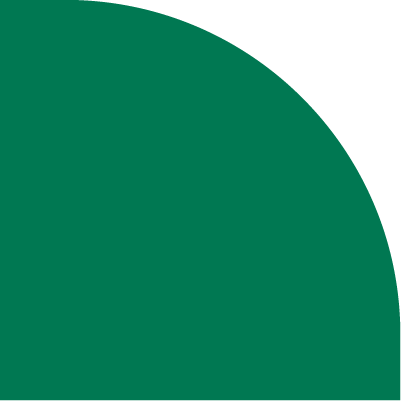 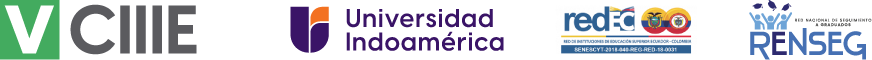 Bibliografía
The standard Lorem Ipsum passage, used since the 1500s
Lorem ipsum dolor sit amet, consectetur adipiscing elit, sed do eiusmod tempor incididunt ut labore et dolore magna aliqua. Ut enim ad minim veniam, quis nostrud exercitation ullamco laboris nisi ut aliquip ex ea commodo

The standard Lorem Ipsum passage, used since the 1500s
Lorem ipsum dolor sit amet, consectetur adipiscing elit, sed do eiusmod tempor incididunt ut labore et dolore magna aliqua. Ut enim ad minim veniam, quis nostrud exercitation ullamco laboris nisi ut aliquip ex ea commodo

The standard Lorem Ipsum passage, used since the 1500s
Lorem ipsum dolor sit amet, consectetur adipiscing elit, sed do eiusmod tempor incididunt ut labore et dolore magna aliqua. Ut enim ad minim veniam, quis nostrud exercitation ullamco laboris nisi ut aliquip ex ea commodo
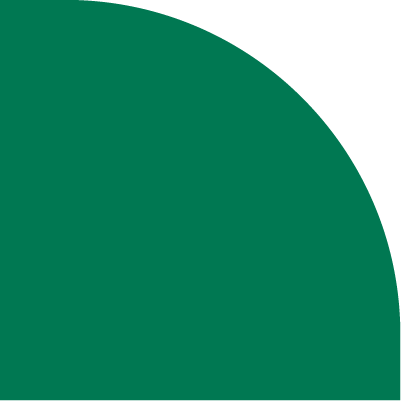